27 ноября
урок информатики
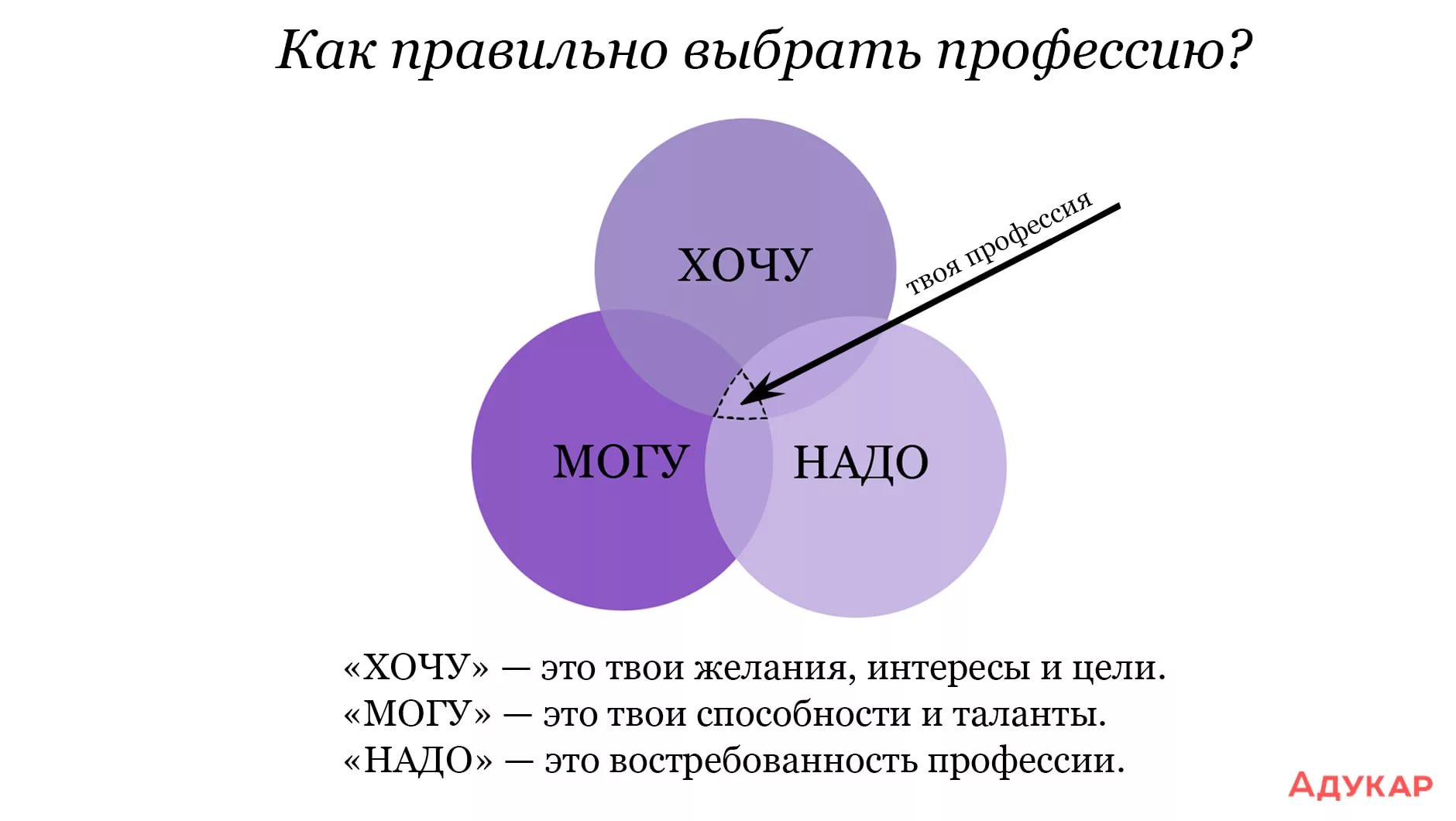 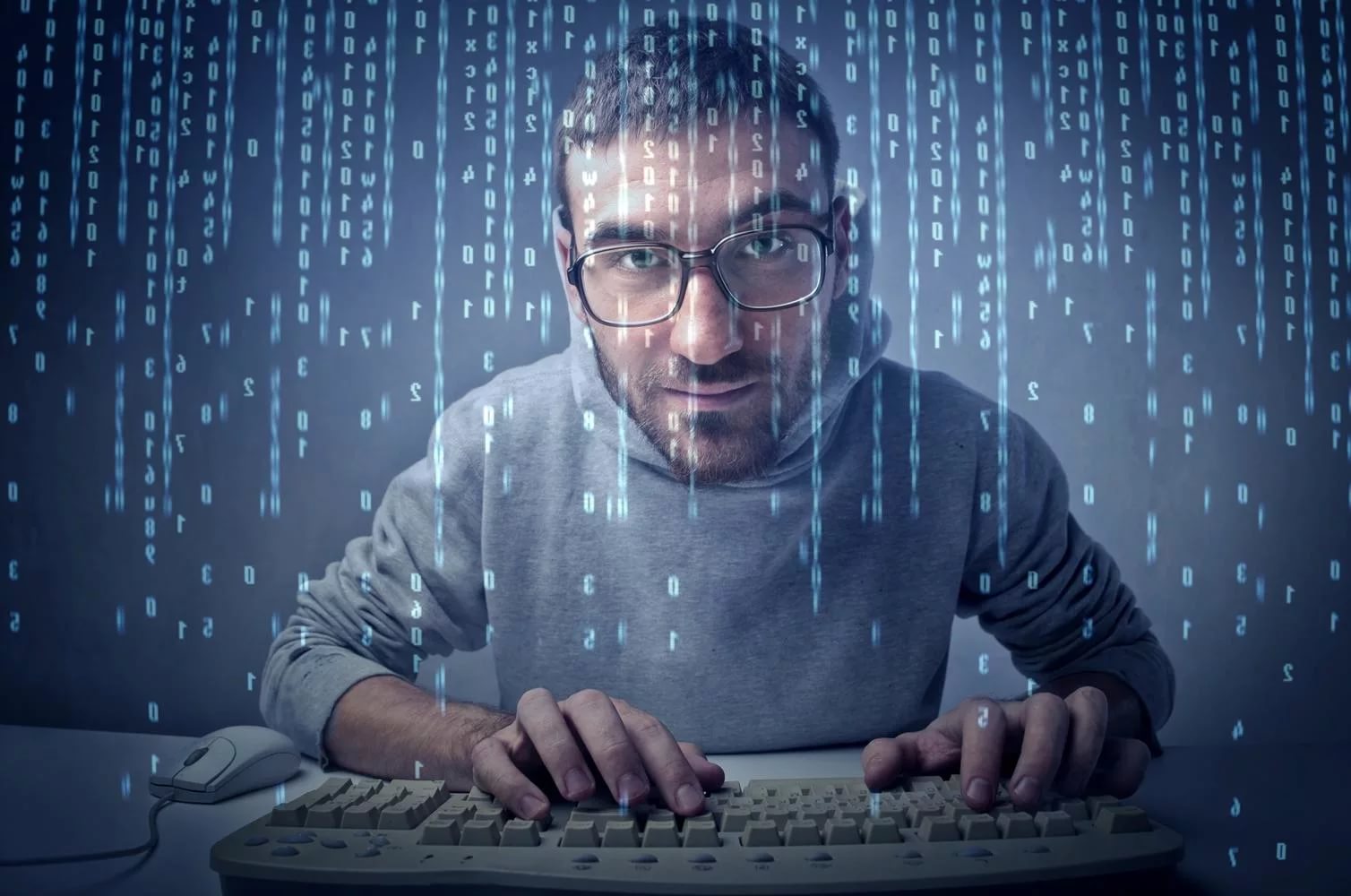 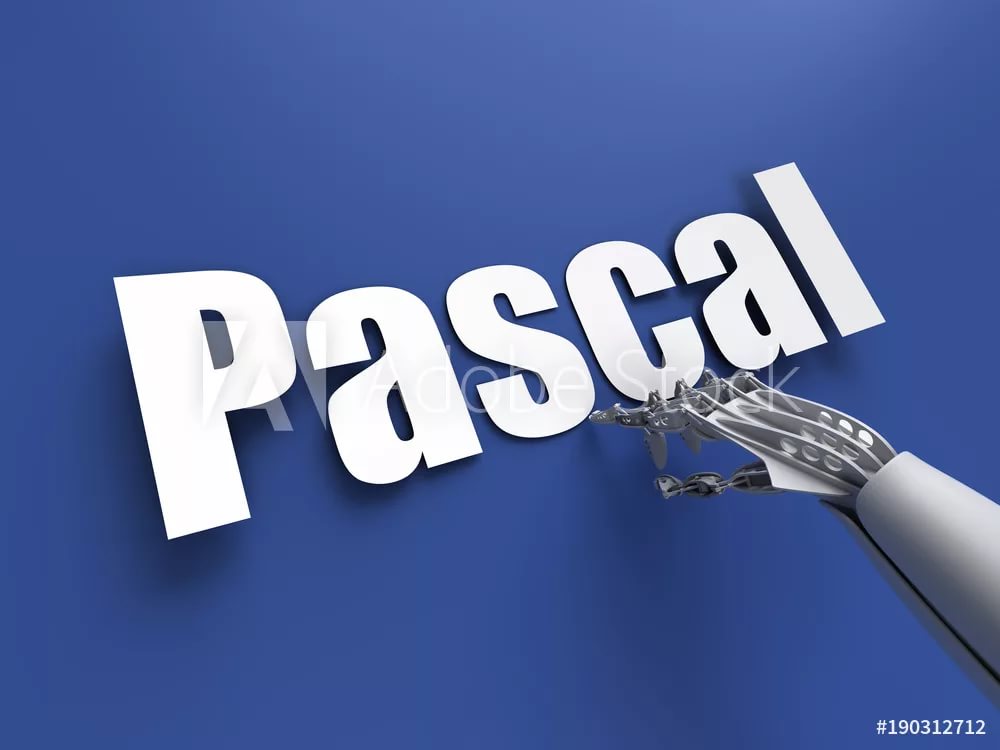 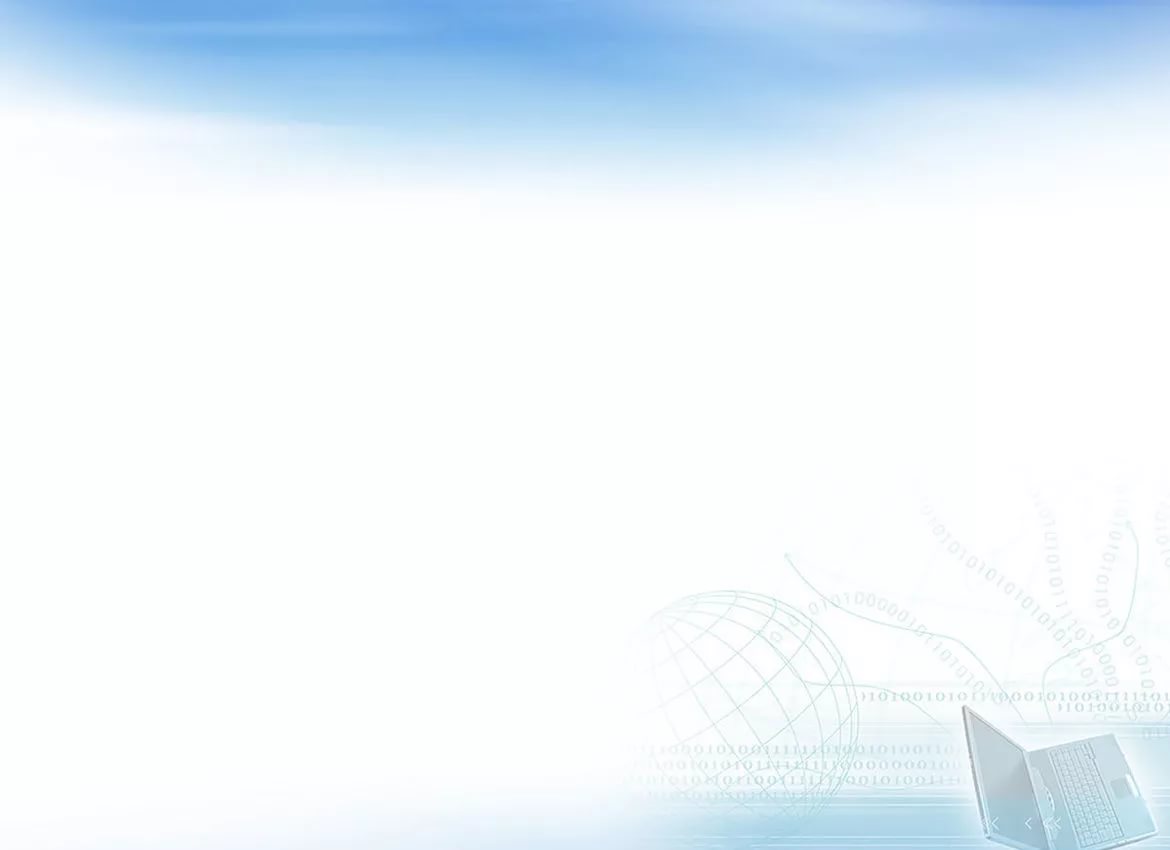 Знакомство 
с языком Паскаль
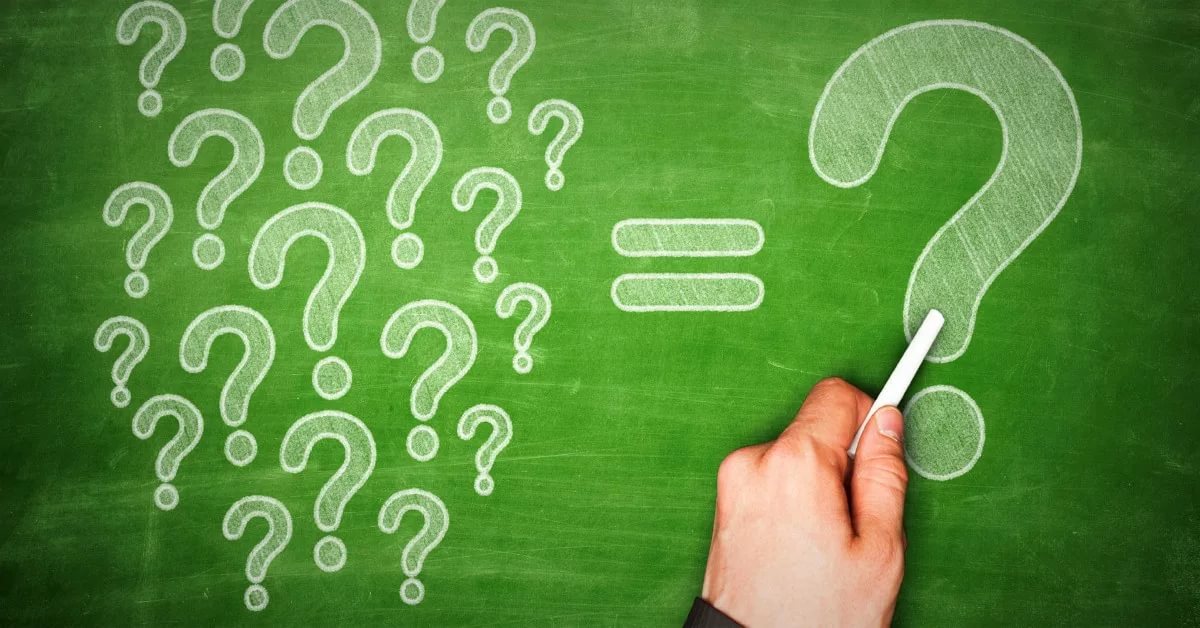 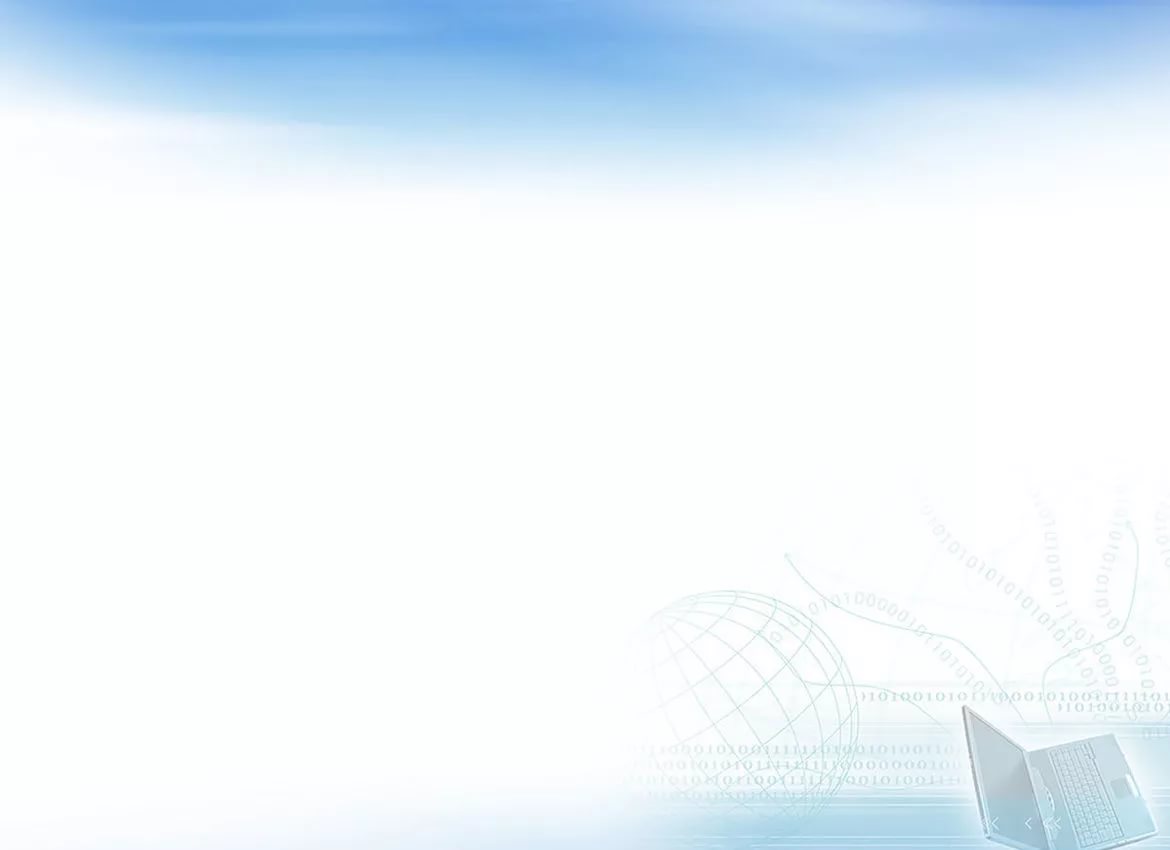 НИКЛАУС ВИРТ
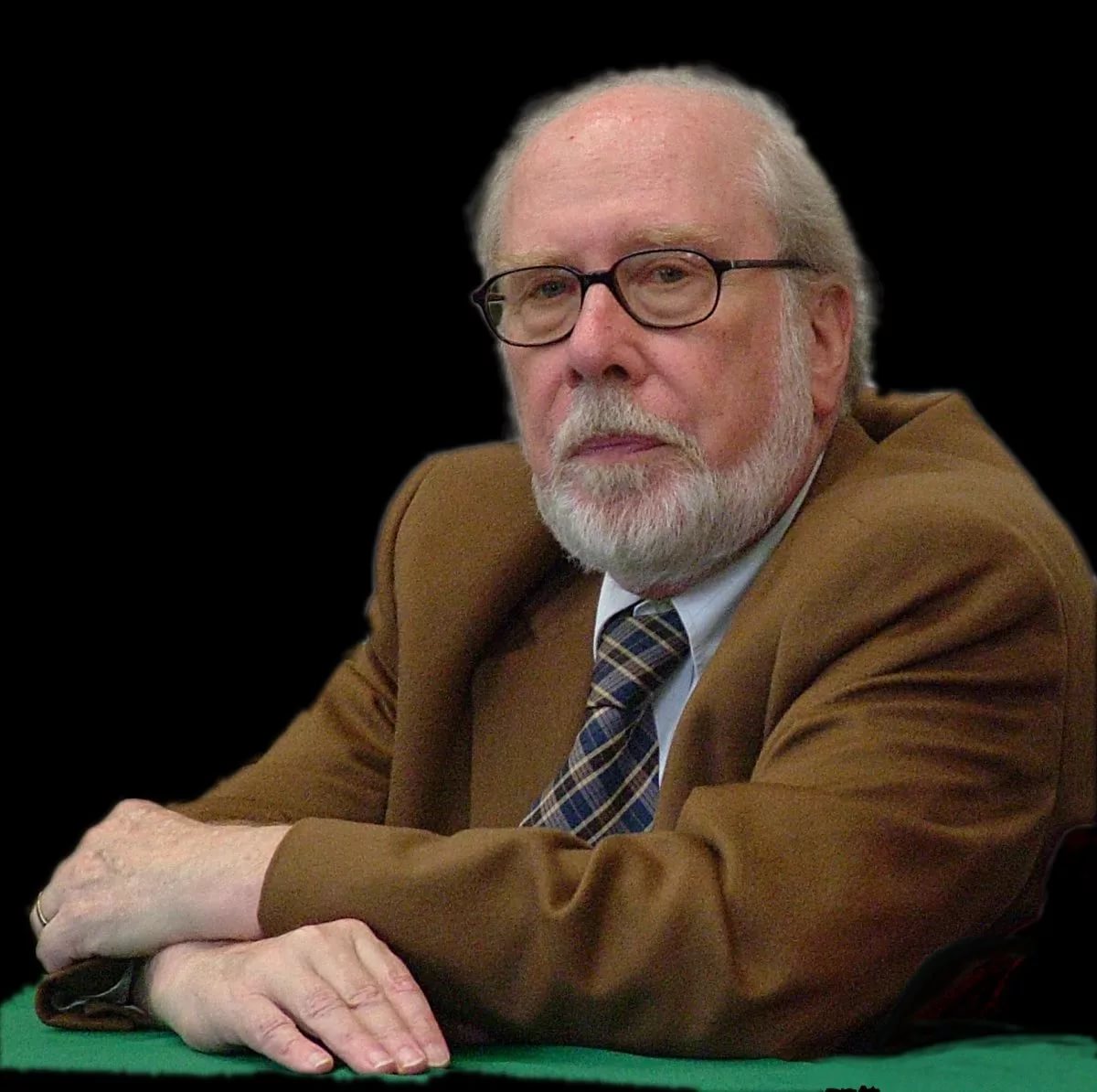 1971
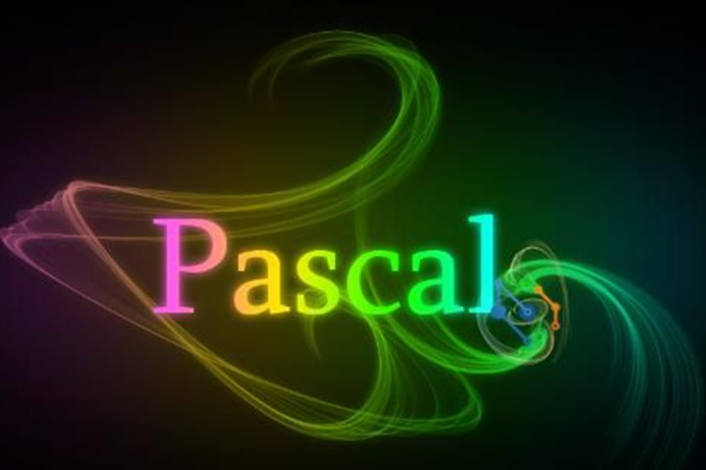 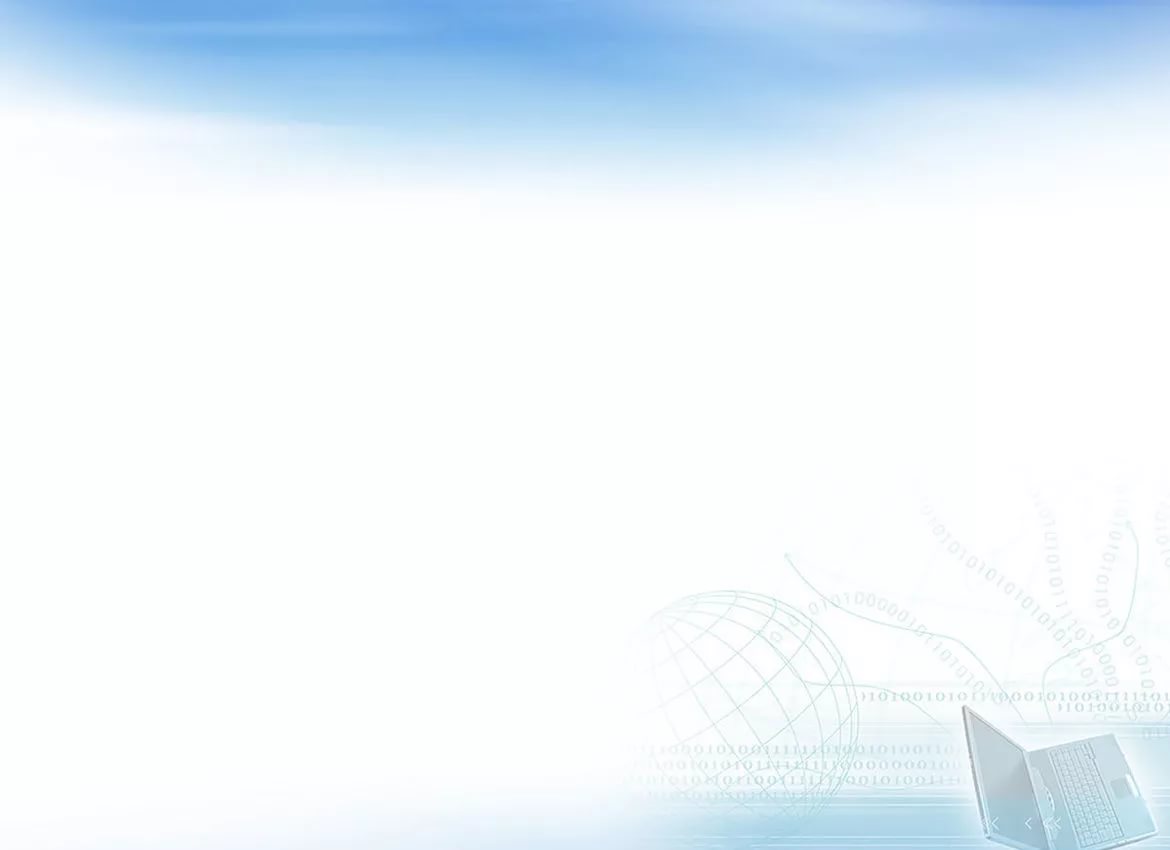 БЛЕЗ ПАСКАЛЬ
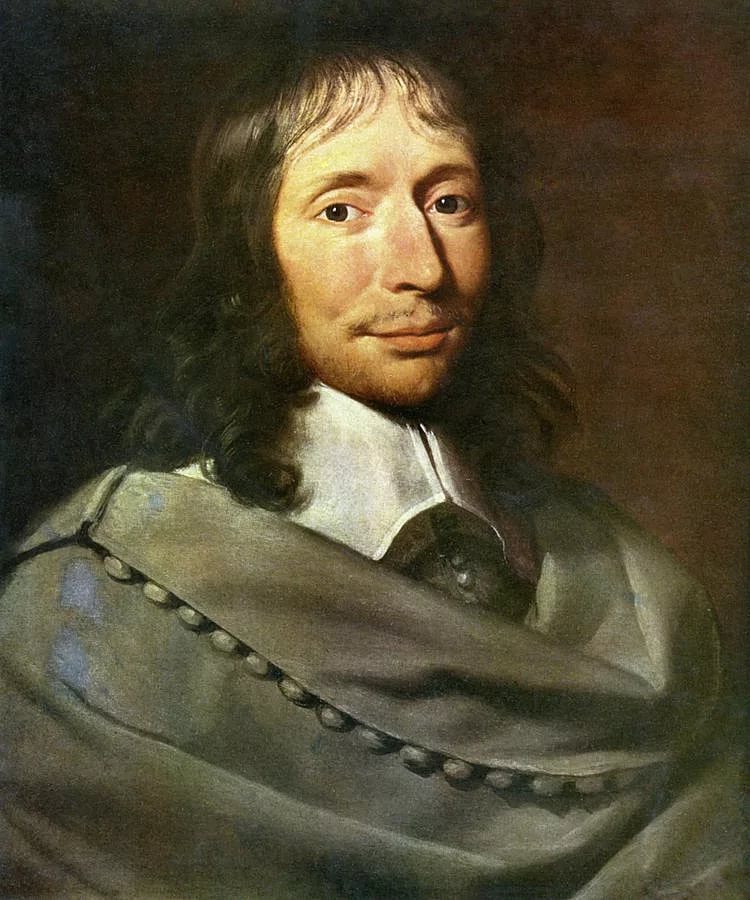 1642
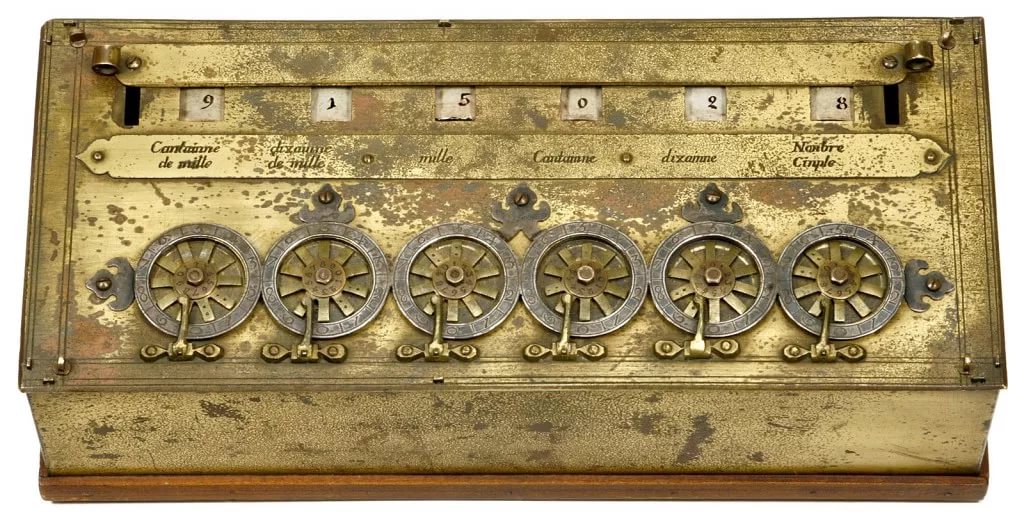 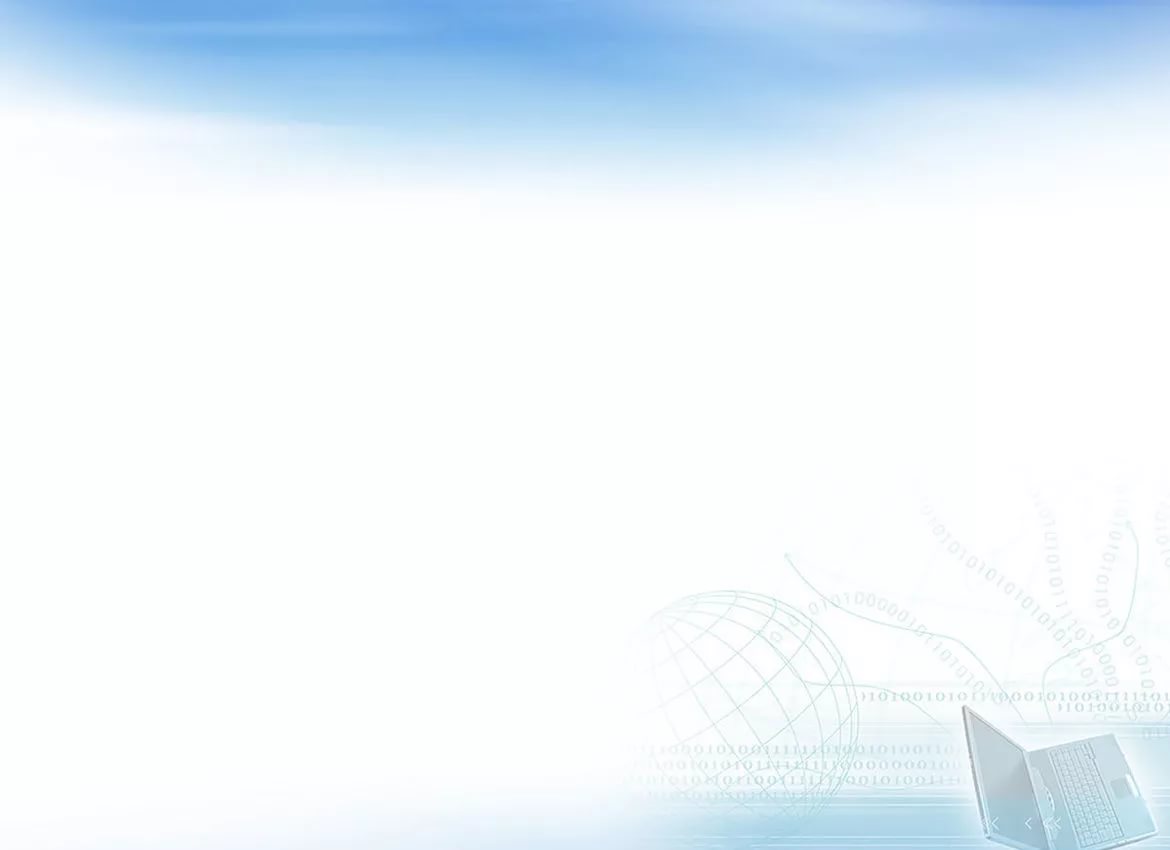 В 1971 году Никлаус Вирт изобрел язык программирования Паскаль, названный в честь Блеза Паскаля, который в 1642 году изобрел суммирующую машину.
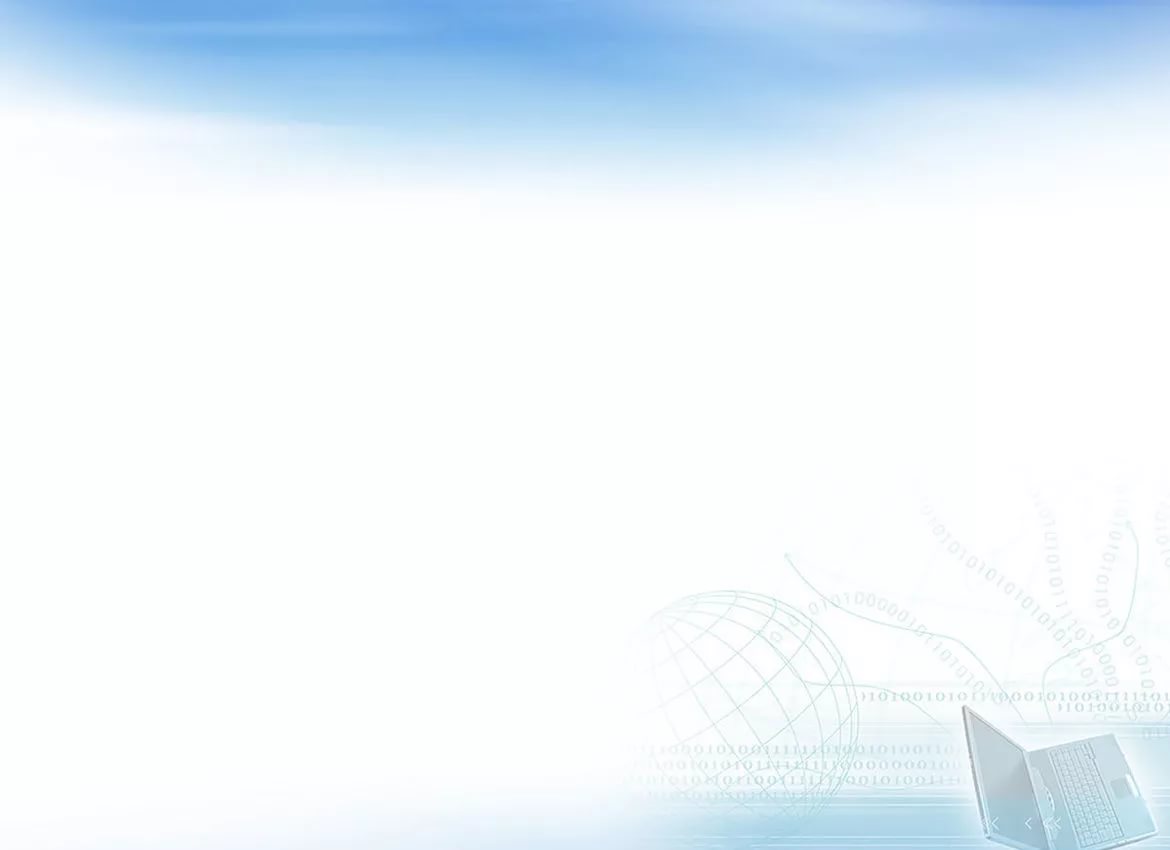 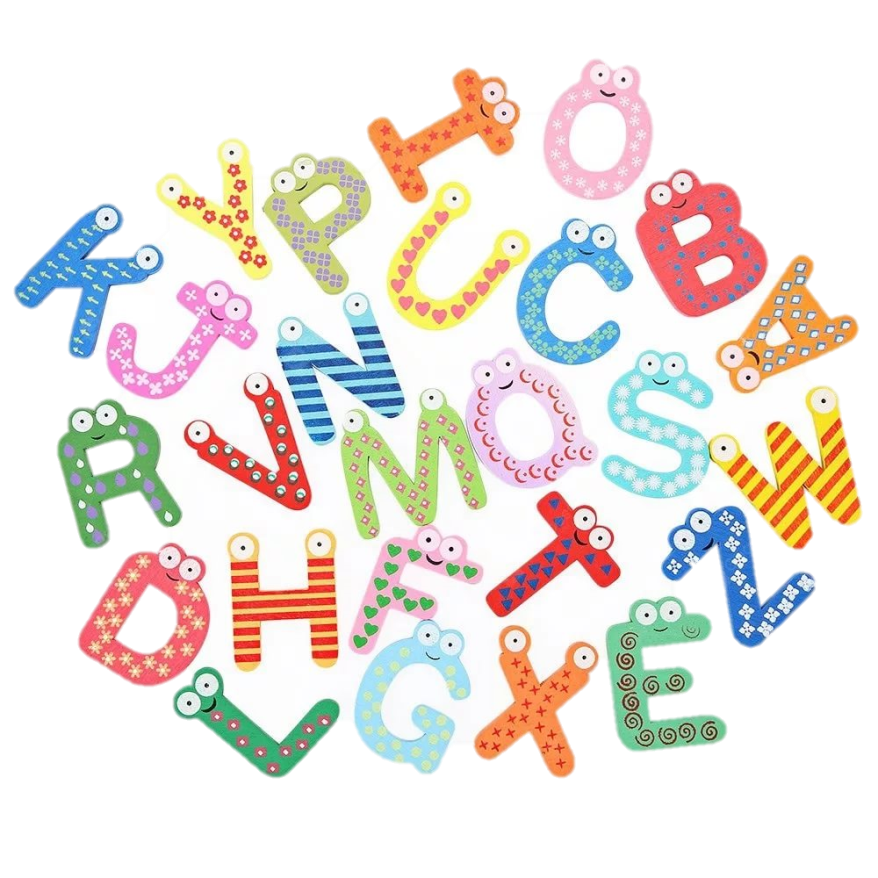 Русский
33
26
Английский
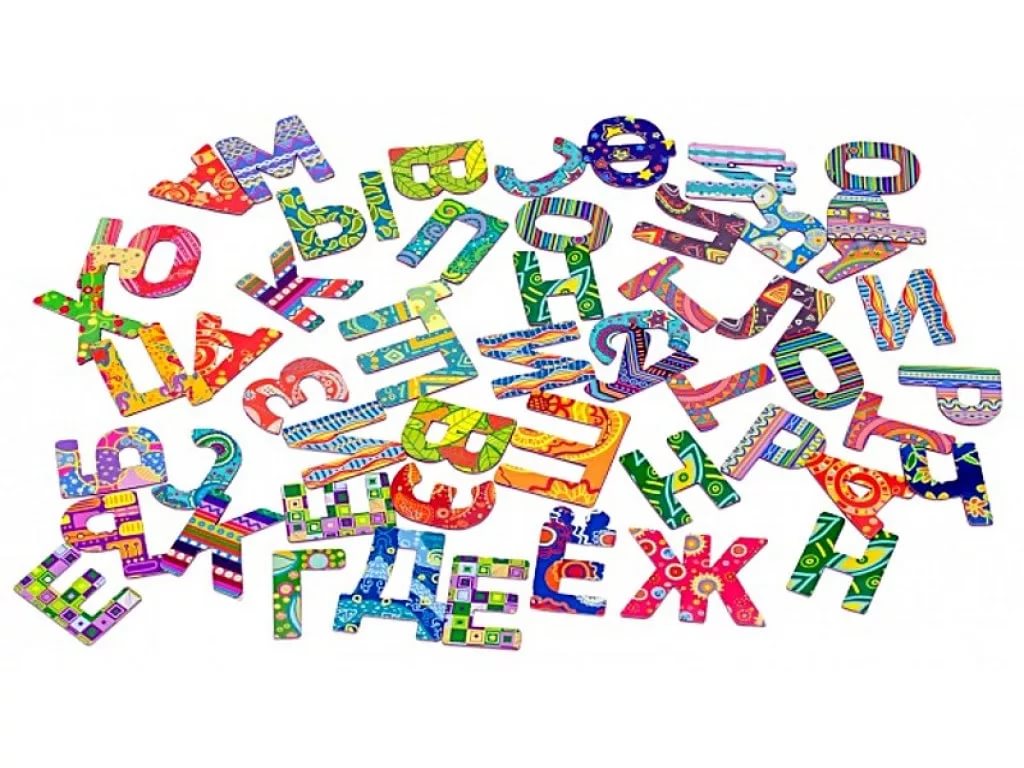 26
Немецкий
26
Французский
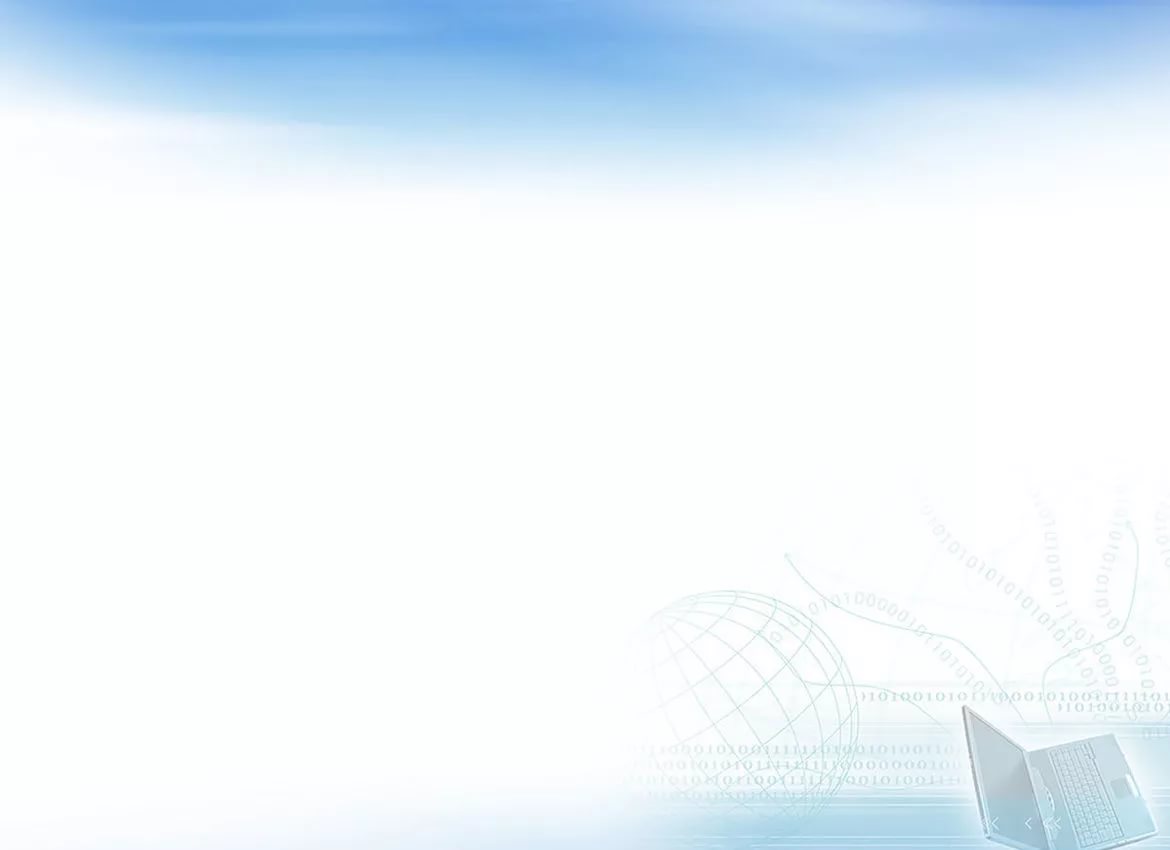 Алфавит языка
Алфавит языка программирования Паскаль – 
набор допустимых символов, которые можно использовать для записи программы.
Алфавит языка Паскаль
Латинские прописные
 буквы
A, B, C, …, X Y, Z
Латинские строчные
 буквы
a, b, c,…, x, y, z
Арабские цифры
0, 1, 2, …, 7, 8, 9
Знаки арифметические,
 препинания, скобки и др символы
Специальные 
символы
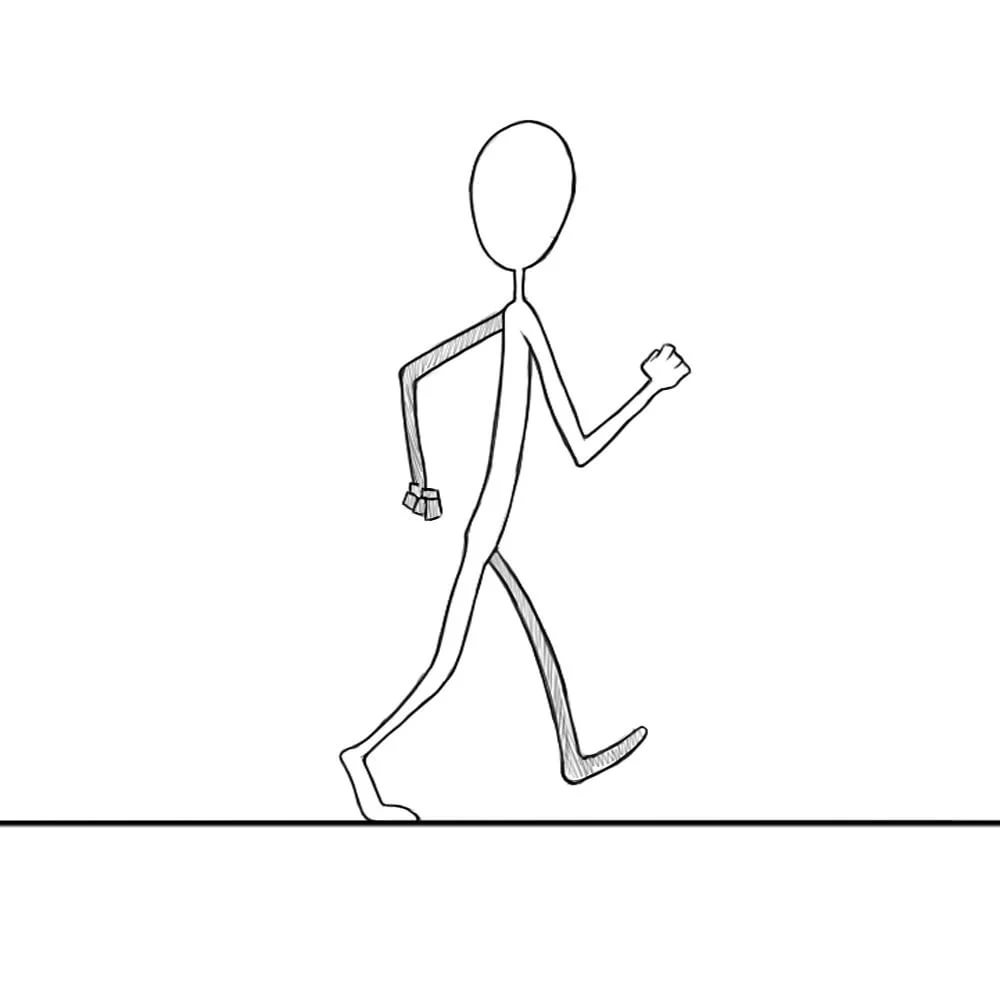 ГОЛОВА-
заголовок
ШЕЯ-
описание
 данных
ТЕЛО-
описание
 действий
Структура программы на языке Паскаль
Структура программы
Служебное слово program 
и имя программы
Заголовок программы
Описание констант(const) и
 описание переменных (var)
Описание данных
Начинается словом begin и
заканчивается словом end 
с точкой
Описание действий
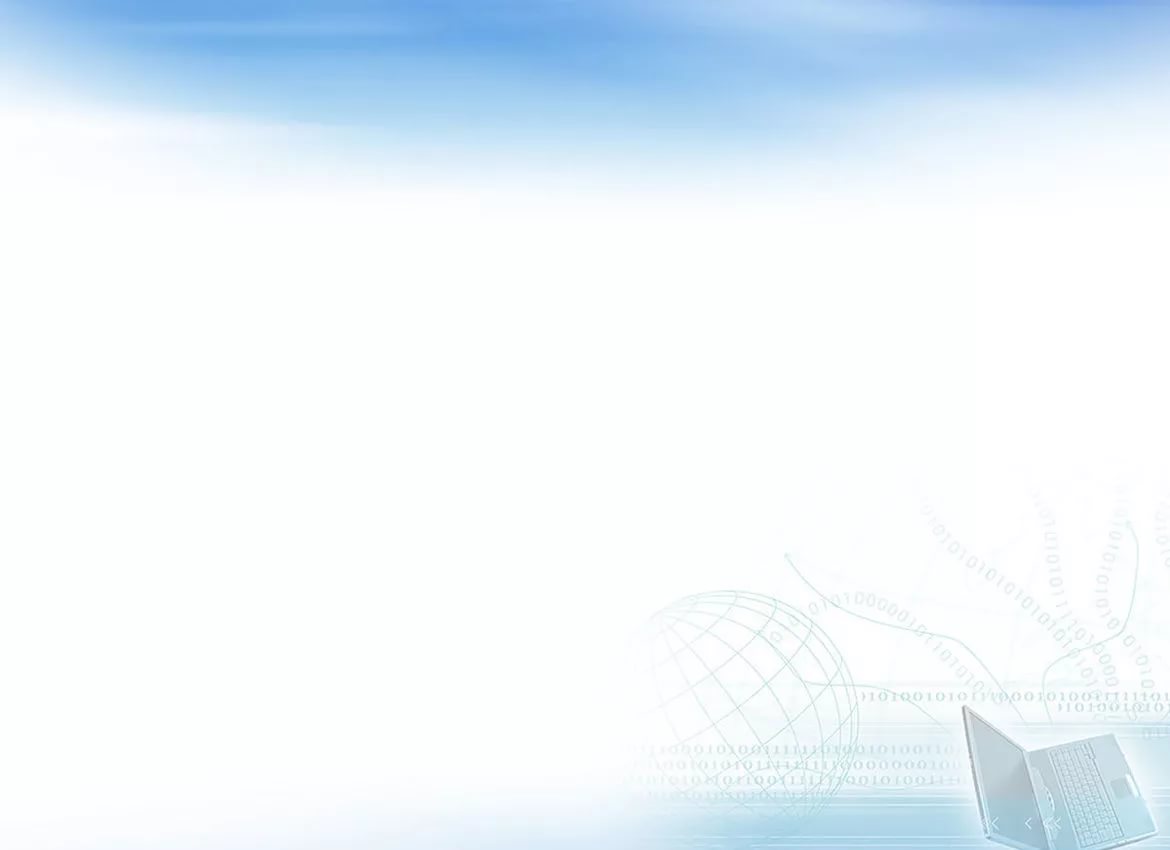 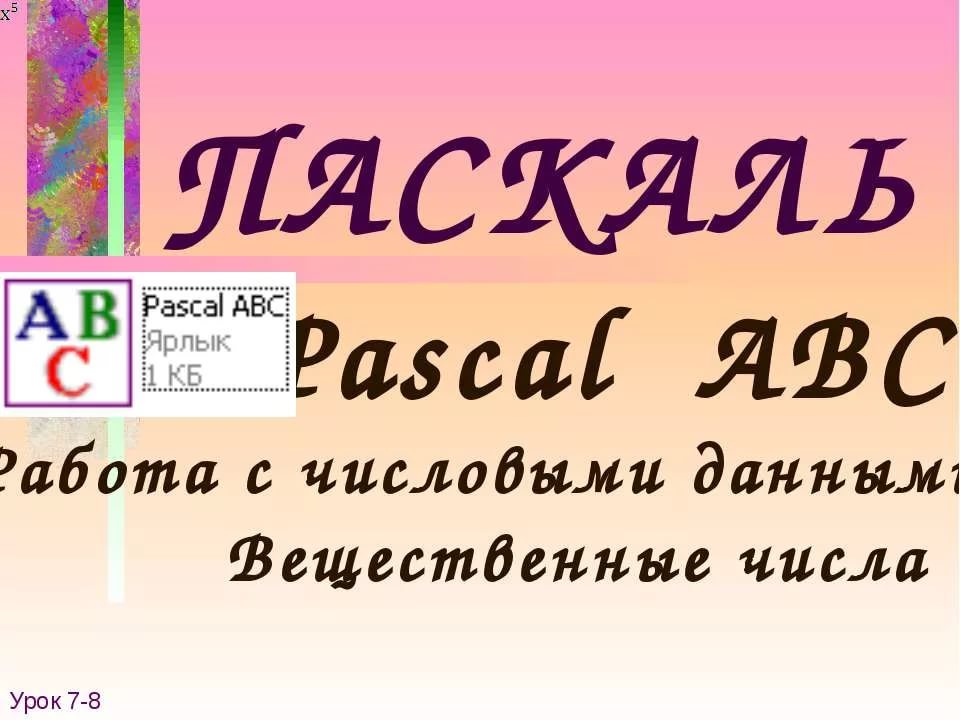 Моя первая программа.pas
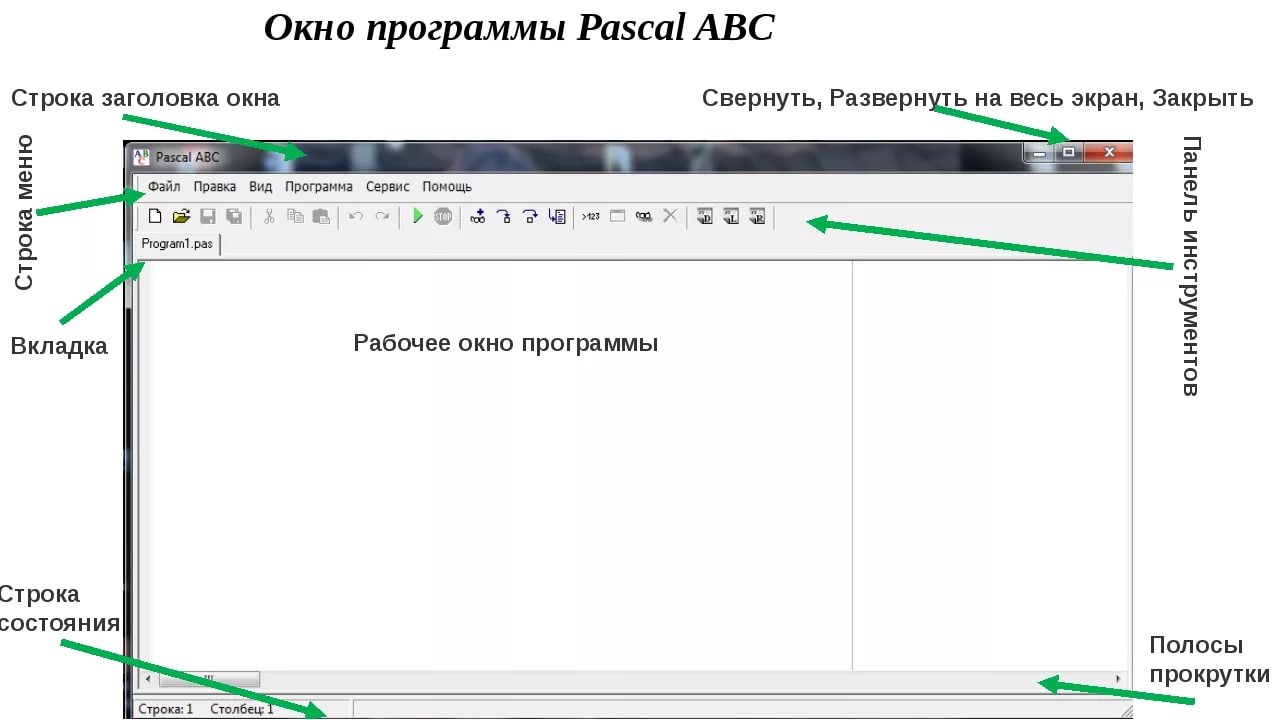 Program programma1;
begin
writeln (‘…’);
writeln (‘…’);
write (‘ … ’);
end.
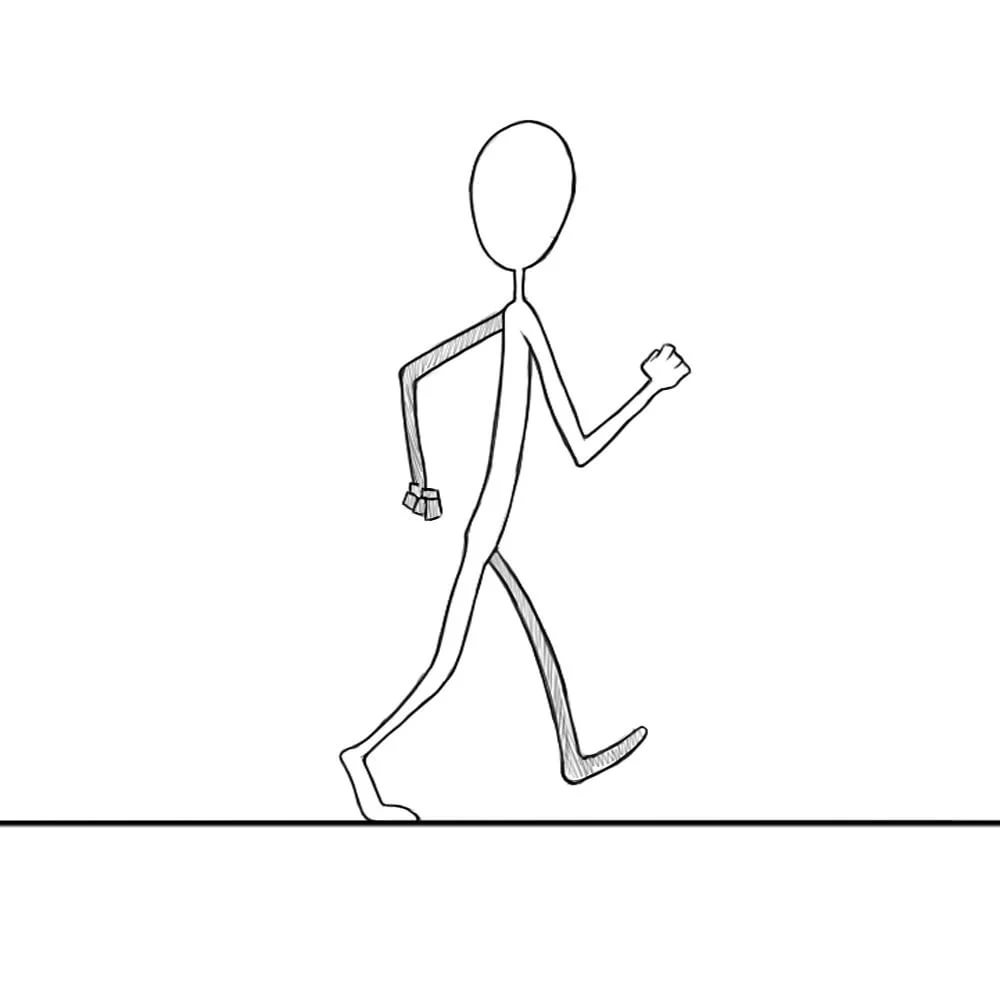 оператор
ВЫВОДА
ТЕЛО:
write
writeln
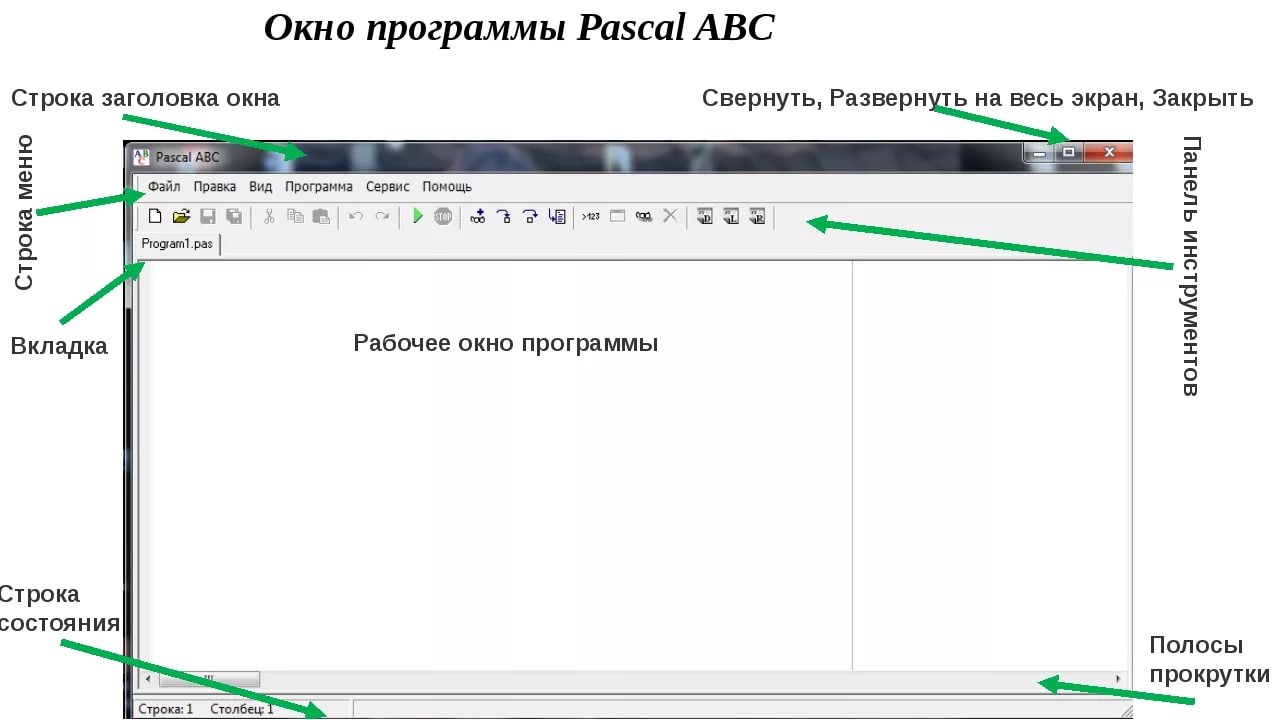 Program programma1;
begin
writeln (‘…’);
writeln (‘…’);
write (‘ … ’);
end.
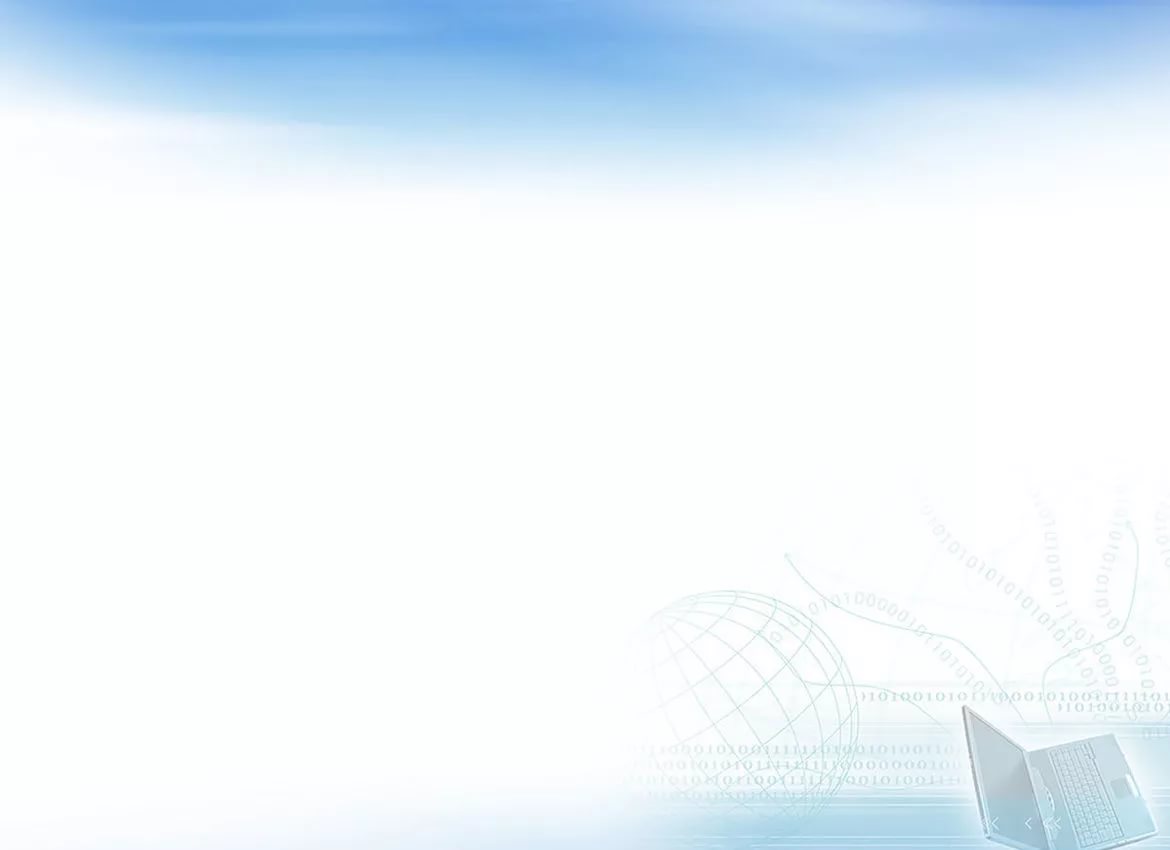 ‘Сегодня на уроке я начал знакомиться …’
‘Сегодня на уроке я узнал …’
‘Сегодня на уроке я написал свою…’
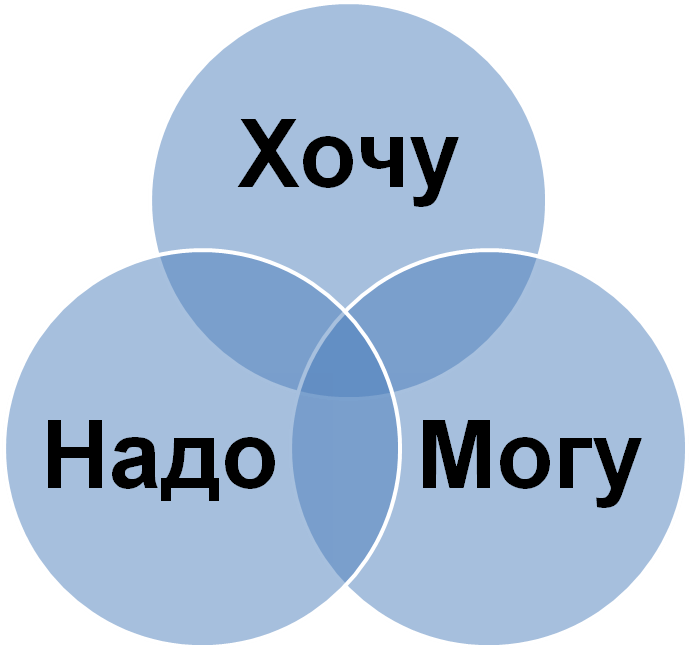 Сочинение «Моя будущая профессия»
Доклад 
«Счетная машина 
Блеза Паскаля»
Параграф 11,
вопросы